Smyslová soustava ryb, obojživelníků a plazů
Iveta Škorpíková, Jana Weissová
Zrak
specializovaný fotorecepční orgán (= čočka)
zaostřuje obraz na vrstvu fotoreceptorů v sítnici -> přenos informace o tvaru předmětu, intenzitě a barvě světla,… + ostrost obrazu zajištěna stínícími pigment. buňkami
oko komorové
Ryby
Obojživelníci
Plazi
oči s 3 víčky (mají mžurku)
temenní oko (reakce na světlo/tmu) 
u haterií a některých ještěrek
někteří barevné vidění
oči s plochou rohovkou
bez víčka 
kulovitá čočka
barevné vidění
oči s 3 víčky (mají mžurku)
Zrak
Tyčinky a čípky: zachycení světelné E
Vrstvy propojovacích neuronů upravují zrakovou informaci -> informace do zrakového nervu -> přenos informace do mozku, kde je ještě mnohonásobně zpracována
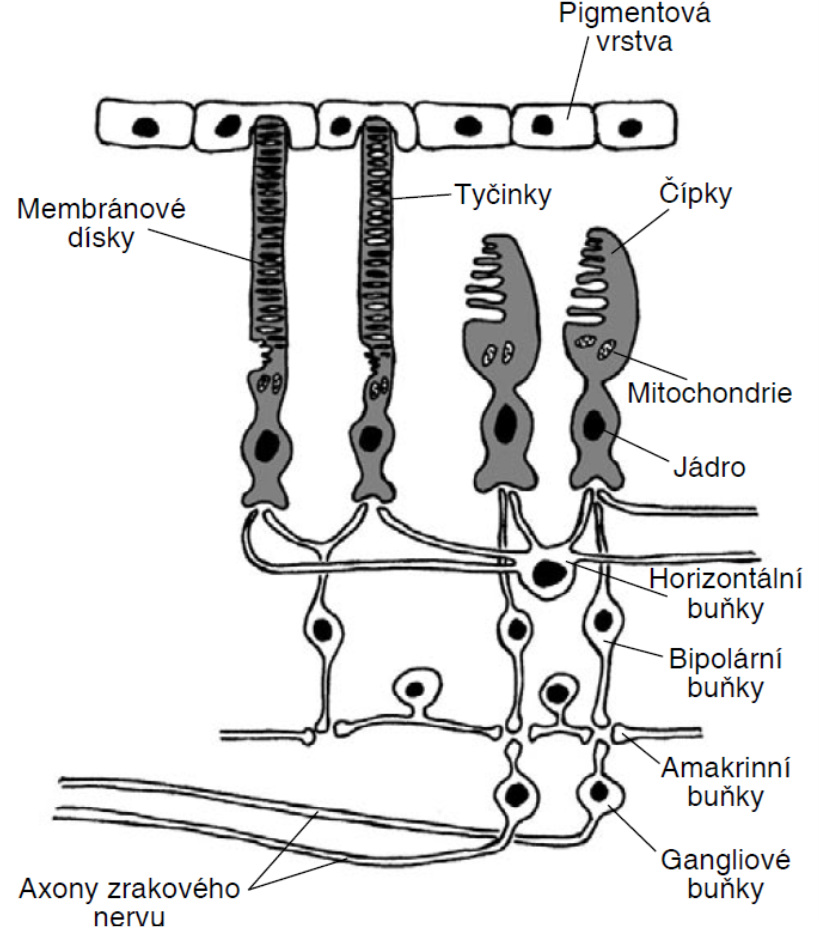 Chuť
pomocí chuťových pohárků (= chemoreceptory)
Ryby
Obojživelníci
Plazi
ústní dutina
jazyk
hltan
vnitřní okraj dolní čelisti
jazyk
dno ústní dutiny
ústní dutina
hltan
hlava
i celé tělo
Chuť
Čich
vývojově nejstarší smysl živočichů
slouží i k vnitrodruhové komunikaci (pomocí feromonů)
Obojživelníci
Ryby
Plazi
čichová sliznice v nosní dutině
Jacobsonův org.
čichové váčky v čichových jamkách
čichová sliznice v nosní dutině
Jacobsonův org. (= přídatný čich. org. v patře úst)
Hmat
Taktilní receptory – smyslové buňky v kůži citlivé na dotek, tlak, chlad i teplo
Ryby
Obojživelníci
Plazi
Důležitý (dobré vnímání otřesů)
Hmatové buňky:
Tělo
Ploutve
Hlava
Vousy (mechanoreceptory,
termoreceptory)
Pysky
Dobře vyvinutý
Proudový orgán
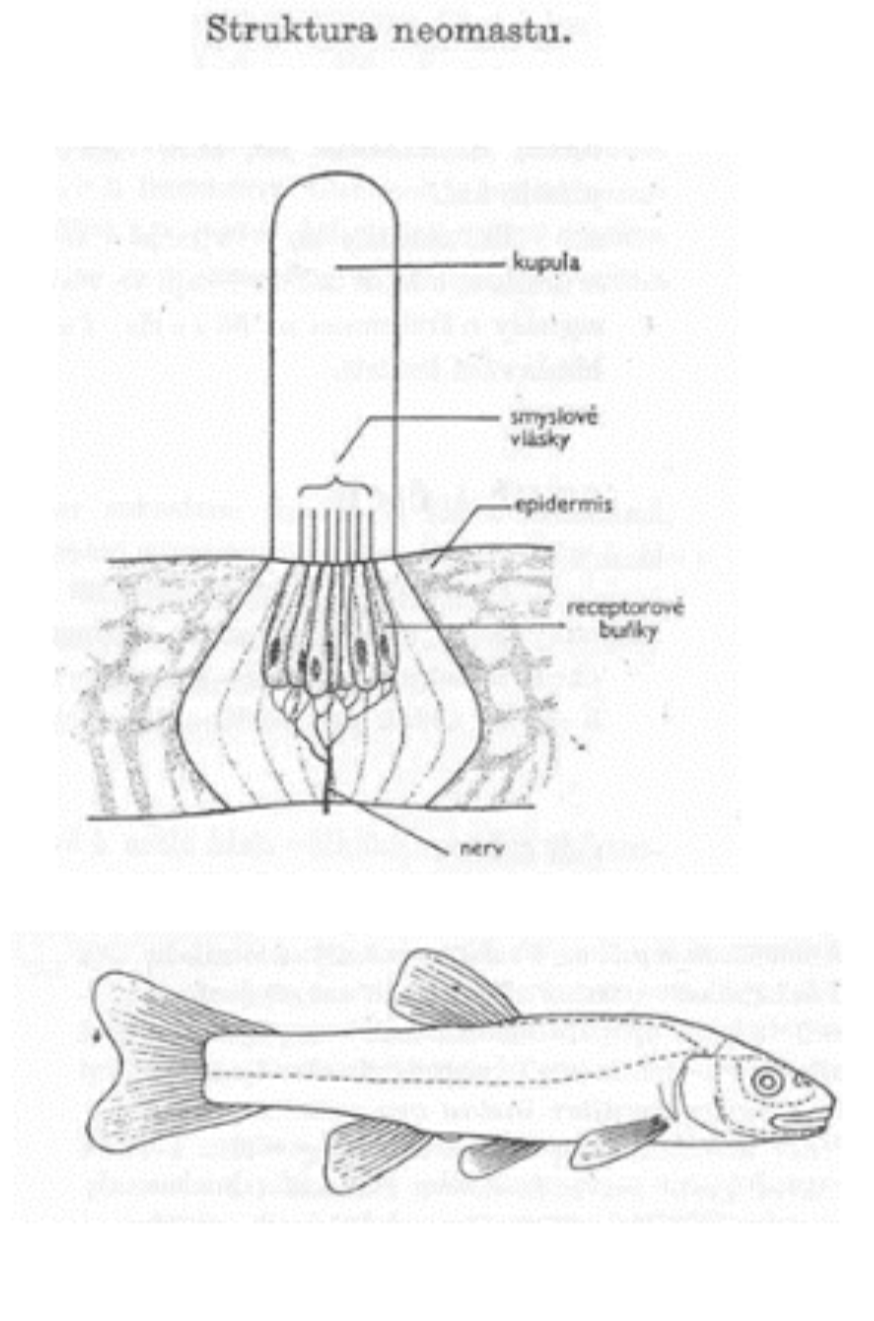 Základem proudového orgánu jsou skupiny kožních mechanoreceptorů zvané NEUROMASTY

Neuromasty zasahují smyslovými vlásky do kopuly, ta ohybem nerovnoměrně natahuje vlásky a stimuluje receptorové buňky
Proudový orgán
U vývojově pokročilejších živočichů leží hlouběji pod kůži v kanálcích ústících na povrch těla
Ryby
Obojživelníci
Plazi
Chybí
Postranní čára 
2 kanálky na bocích těla, na hlavovém konci se větví ve složitý labyrint chodbiček 
Poloha těla v proudící vodě, zjišťuje překážky, je informována o kořisti, o poloze sousedních jedinců při pohybu v hejnech atp.
U larev (žijících ve vodě)
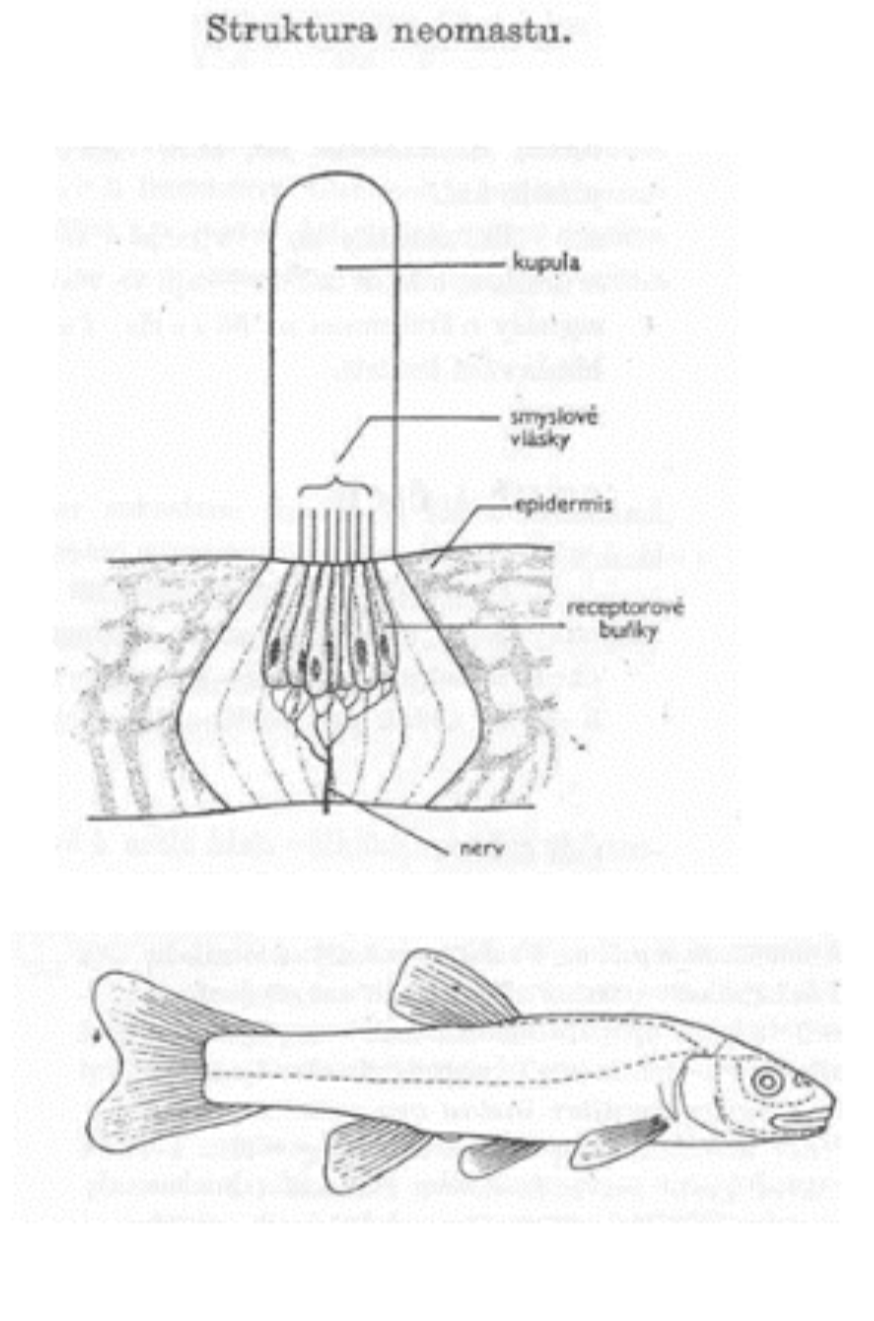 Sluch
Podnětem sluchových receptorů je zvuk = periodické kmitání přenášené vzduchem nebo vodou 
Ze všech mechanoreceptorů nejcitlivější
Ryby
Obojživelníci
Plazi
Střední ucho s bubínkem (hadi ne)
Columella
Ve vnitřním uchu bludiště s jednoduchou lagenou 
Hadi – seizmické vnímání = zvukové vlny zemní – přenos zvukových vln přes dolní čelist na columellu, náhrada vnitřního ucha 
Želvy – ztlustělý bubínek, zarostlý zvukovod – slyší však dobře
Sluchově rovnovážné ústrojí uvnitř lebky (kostěný labyrint)
časté propojení sluchového ústrojí s plynovým měchýřem = Weberovo ustrojí -> přenos vibrací 
Postranní čára
Střední ucho – kůstka columella, dospělci i operculare
Přenos zvuku přes přední končetinu nebo lebku (ti, kteří nemají bubínek ani kolumelu)
Bubínková blána 
Eustachova trubice (pouze žáby) 
Bubínek u žab na povrchu těla
Termorecepce
Vnímání tepla či chladu smyslovými orgány – termoreceptory 
A) - po celém povrchu těla -1. chladové a 2. teplotní 
B)– v hypotalamu – hlídající tělesnou teplotu a udržující odpověď konstantní
Zvířata mají schopnost vnímat teplotu prostředí, tedy teplo vedené  kondukcí, konvekcí, ale i infračervené elektromagnetické záření (teplo sálavé)
Ryby
Obojživelníci
Plazi
Infračervené receptory
 Lokalizování homoiotermních živočichů – ptáků a hlodavců = kořist 
Chřestýš termoreceptory lokalizovány mezi oči a nozdry
Rohonovy buňky mozkového kmene a míchy 
Epidermální zakončení 
Regulace potravní aktivity a metabolismu
Poikilotermní
Děkujeme za pozornost.
Zdroje
prezentace paní doc. RNDr. Aleny Žákovské Ph.D.